基督徒与社会公义创47:13-26徐理强长老CGCM_03.13.16
为什么今天要讲社会公义
教会需要讨论的问题很多
教会发展下去:需要讨论社会公义
1972 我自己几乎放弃信仰 
John Stott: 两个耳朵,一个听圣经,一个听世界
教会需要决绝不接地气的属灵心态
也需要决绝极右派的想法
在美国选举期间,有些参选的人打着基督徒立场的旗号拉票,教会需要分辨
约瑟:典型的失败例子
约瑟的社会政策:创47:13-26
那时,遍地都没有粮食,因为饥荒非常严重.埃及地和迦南地的人,因为饥荒的缘故都饿昏了.约瑟收集了埃及地和迦南地众人所有买粮的的银子,交到法老的王宫去.后来,埃及地和迦南地人的银子都用尽了,他们就来到约瑟那里,说:银子已用完了.求你给我们粮食吧.我们为什么要饿死在你面前呢?约瑟回答:如果银子用完了,可以把你们的牲畜给我,我就把粮食给你们.于是,约瑟就把粮食交换他们的马匹,羊群,牛群和驴.第三年他们又来到约瑟那里,对他说:我们的银子都用尽了,牲畜也归了我主;除了我们的身体和田地以外,什么也没有剩下了.
为什么我们和我们的田地要在你面前消灭呢?求你用粮食买我们和我们的田地,我们和田地就必为法老效劳了.又求你给我们谷种,使我们可以活着,田地也不至荒芜.于是,约瑟为法老买了埃及所有的田地,那地就都归法老所有.约瑟使他们成了法老的奴仆.只有祭司的田地,约瑟没有买,因为祭司有从法老所得的粮饷.约瑟对人民说:看哪, 这里有谷种给你们,你们可以种地.到了收割的时候,你们要把五分之一给法老,其余四分可以归你们自己,作田里的种子,也作你们和孩子的食物.他们说:你救了我们;愿我们在我主面前得蒙喜悦,我们就作法老的奴仆.
圣经应用的困难
圣经应用在自己身上比较容易
应用的层面越大,困难越多
因为层面越大,不同的因素越多
个别因素需要有不同的应用
所以圣经应用到婚姻,家庭生活上困难很多
圣经应用到社会伦理上,困难极大
今天,右派政客以福音派基督徒身份参选,有骗自己,骗别人的嫌疑
应用的困难,有点像翻译的困难
应用圣经=把圣经原则放在一个不同的情况中来解读
翻译:把本来的语言放到一个不同文化的语言里来解读
美丽女孩《水汪汪的眼睛》
字面：A pretty girl’s watery eyes
《闪亮的眼睛》变成 “有病的眼睛” 
孟子《天时不如地利,地利不如人和》 
字面：Sky times not as good as ground advantage, ground advantage not as good as human harmony
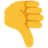 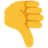 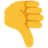 James Legge与辜鸿铭的翻译
天时不如地利,地利不如人和
James Legge: “Opportunities of time vouchsafed by Heaven are not equal to advantages of situation afforded by the Earth, and advantages of situation afforded by the Earth are not equal to the union arising from the accord of Men” 
辜鸿铭: “The weather is less important than the terrain, the terrain is less important than the army morale.”
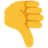 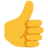 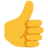 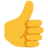 约瑟的社会政策
神给约瑟智慧解梦:7年丰收,7年饥荒
法老提升约瑟为宰相
7年丰收;约瑟在埃及囤积粮食 
7年饥荒:约瑟第一年以粮食换人民的银子
第二年以粮食换牲畜
第三年以粮食换人民的地和劳力;把人民变成奴隶
以后人民每年还要交20%税
祭司,以色列人例外
换朝后,极权法老把以色列人变为奴隶
神拣选犹大,弃绝约瑟
诗78:67-8他弃绝约瑟的帐棚,不拣选以法莲支派;却拣选了犹大支派,他所爱的锡安山
约瑟的社会政策,并不符合神设立政府的目的
马丁路德:政府是神的左手
(改革宗,重洗派有不同看法)
政府的功用:(替神)管理社会社会有公正制度人民有安定生活
政府的功用:罗13:3-7
政府的权柄,人人都应当服从.因为没有一样权柄不是从神来的;掌权的都是神设立的…执政的不是要使行善的惧怕,而是要使作恶的惧怕.因为他是神的仆役,是对你有益的.如果你作恶,就应当惧怕;因为他佩剑,不是没有作用的.他是神的仆役,是向作恶的人施行刑罚的.所以你们必须服从,不但是为了刑罚,也是因为良心的缘故.因此,你们也当纳税,因为他们是神的差役,专责处理这事的.
政府的功用:提前2:1-3
因此,我劝你最重要的是要为万人,君王和一切有权位的恳求,祷告,代求和感恩,好让我们可以敬虔庄重地过平静安稳的日子.在我们的救主神看来,这是美好的,可蒙悦纳的.
旧约
摩西律法里有社会法律Judicial or Civil Law
犯法要被惩罚
以色列人有人权:没有奴隶,律法下平等
公平:地不能永卖,只有49年租约  
借钱:不能收利息
要求以色列人照顾孤儿寡妇穷人
原则与政策不同
一个政策可能偏重某些原则,忽略其他原则:这是应用圣经的困难
1.圣经鼓励均平,也赞成财产私有.不等于圣经赞成社会主义,或资本主义
2.圣经认为政府应该推行社会公义,维持公正公义;个人应该注重个人公义,实行仁爱谦让;可是圣经没有清楚划分两者之间界线,造成实行上有困难
3.圣经认为人是照着神的形象造的,但同时也是罪人;维护人权的困难,基本出于神性与罪性之间的矛盾
教会里的均平:财富私有
林后8:12-15这不是要别人轻省,你们受累,而是要大家都均等.现在你们富裕,就要补助他们的缺乏;到了他们富裕的时候,也可以补助你们的缺乏.这样就均等了.	 正如经上所记:多的,没有剩余;少的,也不缺乏.
提前6:17-19 你要嘱咐那些今世富有的人,叫他们不要心高气傲,也不要寄望在浮动的财富上,却要仰望那厚赐百物给我们享用的神.要行善,在善事上富足,慷慨好施,为自己在来世积聚财富.
社会主义?资本主义?
圣经认为:
财富是神交给我们管理的
个人要慷慨好施,乐意行善
我们要照顾穷人,弱势群体 
政府要设立公平公正廉洁的制度
杜绝贪污,舞弊,占侵,贿赂
却没有叫政府把人民财产强硬分配;劫富济贫
也没有反对市场经济
社会公义,个人公义
个人公义:罗12:17-21不可以恶报恶.大家以为美的事,要努力去作.可能的话,总要尽你们的所能与人和睦.亲爱的啊,不要为自己伸冤,宁可等候主的忿怒, 不可被恶所胜,反要以善胜恶.
社会公义罗13:1-7 政府的权柄,人人都应当服从.因掌权的都是神设立的.所以抗拒掌权的,就是反对神所设立的;反对的人必自招刑罚.执政的不是要使行善的惧怕,而是要使作恶的惧怕.
维持社会公正公义是政府的责任
个人谦卑,仁爱,退让;不要以恶报恶
政府需要维持社会公平稳定的制度,惩罚违法的人
可是圣经没有清楚划分界线
个别情况:是良心与自由的决定
基督徒可以带枪吗?买枪需要有法律的限制吗?
第二修正2nd Amendment
人民的带武器的权利不能被侵犯(the right of the people to keep and bear arms shall not be infringed)
当时用滑膛枪Musket,先塞火药,再放子弹,五秒打一发;民用M-16:一分钟700发 
写美国宪法的人,大概没有估计到民用的枪有这么大杀伤力
当时西部无法无天The Wild west
今天难以测试所谓精神有问题的人
把杀伤力强的武器放在罪人的手里?
武器包括核武器?
人权
人的双重特性:神性.罪性
人是神造的,每个人价值相等 
可是人的罪性造成紊乱
以前:不同种族不同权利
现在:不同特性也有同样权利?
如果从人的尊贵看,应该是同样的
如果从堕落罪性看呢?同性恋?吸毒?
如何选择从哪一个层面看?
中国人很难讨论政治:余英时在台湾电视上谈话
哀公问政
哀公:敢问何谓为政?
孔子:政者正也.The art of government consists in making things right, or putting things in their right place.
哀公:敢问为政如之何?
孔子:夫妇别,父子亲,君臣严.三者正,则庶物从之矣.Husband and wife should have different duties, Parents and children should be affectionate towards each other, The king and his subjects should have rigid discipline. When these 3 things are put right, everything else follows
哀公(三次)问:愿闻所以行三言之道…
孔子:古之为政,爱人为大;所以治爱人,礼为大.所以治礼,敬为大.敬之至矣,大婚为大…The ancient rulers regarded loving the people as the chief principle of their government, and li as the chief principle to rule the people they love. In the cultivation of li, respect is the most important; and as the ultimate symbol of respect, the ceremony of the royal marriage is the most important… 
吃人的礼教?
中国人不注重政治哲学,却注重民族主义
结论
John Stott: 听神的话,也听世界的声音
以顺服的心听神,以开放的心看世界 
不轻易批评某人不是基督徒
不轻易认同某人是基督徒
多祷告,思考
在迷茫的时候抓住神
投票:先搞清楚政府的功用(叫美国成为强国?)
投票:求智慧,看政策,观点与品格
不必绝望:在困境中还可以荣耀神
叶永青Peter Torjesen1892-1939
1910 拾捌岁生日奉献自己“和我一生”
1918 到中国,加入内地会
1923/1月/17日在山西与 Valborg 结婚
1939在山西河曲县教会收留1000多个中国难民,在院子里放了挪威国旗
按照国际条例, 日本不能空袭该教堂
可是,1939/ 12/14:日军违反国际条例,空袭教堂
叶永青与难民全被炸死
故事结束?
1988, 挪威叶永青的家人接到河曲县通知:叶永青已被列入该县人民烈士名单
河曲县要为他竖立纪念碑; 碑上铭刻叶永青事迹; 邀请家人参加揭幕典礼
1990/8月:去世50周年:纪念碑揭幕
家人在河曲县设立山西永青咨询中心
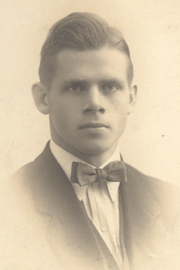 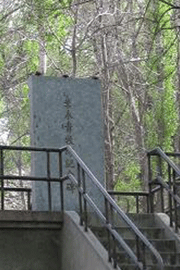 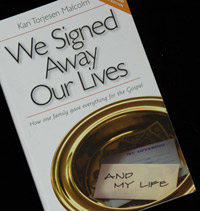 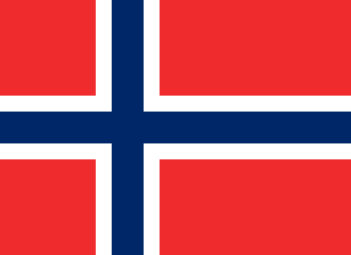